Escenas de Otra Manera
La Representación de Personajes en el Teatro Frente al Cine
Tablero de Opciones
Elige una obra de las diapositivas 3-14. Mira los dos videos de YouTube que corresponden a la obra elegida.

Cada video tendrá la misma escena representada por diferentes actores o por el mismo actor en diferentes medios. 

Selecciona el enlace de texto para ver los videos.
[Speaker Notes: K20 Center. (2020, September 16). Choice boards. Strategies. https://learn.k20center.ou.edu/strategy/73]
Querido Evan Hansen/Dear Evan Hansen
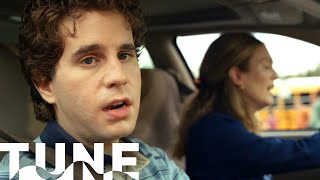 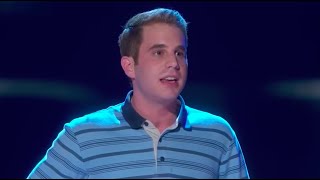 [Speaker Notes: TUNE - Musical Moments. (2022, April 25). Waving through a window (Ben Platt) | Dear Evan Hansen (2021) | TUNE [Video]. YouTube. https://www.youtube.com/watch?v=C6nn-ZnN70o

Curtis, M. H. (2022, January 23). Dear Evan Hansen | 2017 Tony Awards [Video]. YouTube. https://www.youtube.com/watch?v=3CC2818ahEw&t=37s]
Orgullo y Prejuicio/Pride and Prejudice
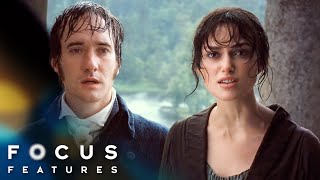 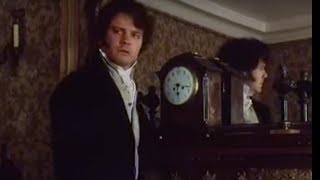 [Speaker Notes: Focus Features. (2022, February 23). Pride & prejudice | Elizabeth rejects Mr. Darcy in the rain [Video]. YouTube. https://www.youtube.com/watch?v=YlETBQHBm9w 

BBC Studios. (2008, February 11). Darcy confesses his love | Pride and prejudice | BBC Studios [Video]. YouTube. https://www.youtube.com/watch?v=JF3ueHjUc3k]
Oklahoma!
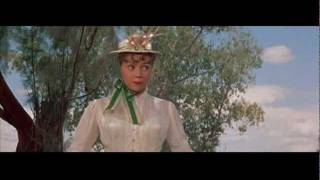 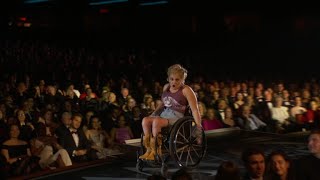 [Speaker Notes: DFDalton1962. (2011, May 25). Oklahoma! - I cain’t say no [Video]. YouTube. https://www.youtube.com/clip/UgkxU3Kt1POqB53PYZyujbuk4EU7LH9CT3h3 

CBS. (2019, June 9). The cast of Oklahoma! performs “I cain’t say no/ Oklahoma” at the 2019 Tony Awards [Video]. YouTube. https://www.youtube.com/watch?v=FxFS8okUqKk]
Harvey
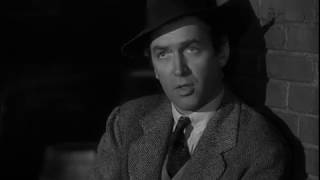 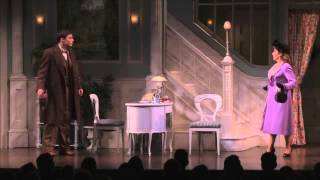 [Speaker Notes: t a. (2018, February 5). Harvey - Alley scene [Video]. YouTube. https://www.youtube.com/watch?v=U1SxcbMBdxU&t=186s

notyoda73. (2012, June 6). Jim Parsons & Harvey - First look [Video]. YouTube. https://www.youtube.com/watch?v=z9fQq3DakUg&t=311s]
Paseando a Miss Daisy/Driving Miss Daisy
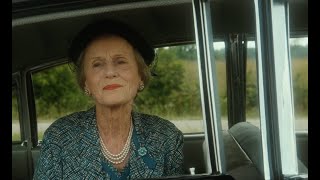 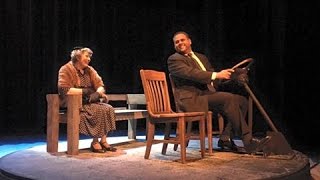 [Speaker Notes: Screen Themes. (2021, April 20). Driving Miss Daisy (1989) - Lunch break scene [1080p] [Video]. YouTube. https://www.youtube.com/watch?v=tgebG8yEJWQ&t=54s 

Torgerson, J. T. (2016, June 28). Driving Miss Daisy [Video]. YouTube. https://www.youtube.com/clip/UgkxItivDHXzt6bNJyAjfjF9TdM3tSFdOBij]
La Tiendita de los Horrores/Little Shop of Horrors
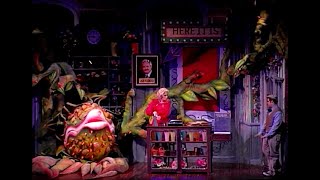 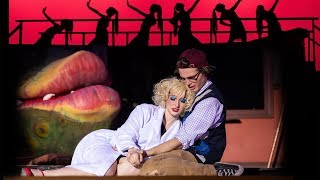 [Speaker Notes: Unionville HS Musical. (2019, May 25). Little shop of horrors (full), Unionville High School musical 2019 [Video]. YouTube. https://www.youtube.com/watch?v=R0ktWzohhnA&t=1537s 

Iverson, R. (2020, February 6). AMTSJ Little shop of horrors [Video]. YouTube. https://www.youtube.com/clip/UgkxvIve-rdwYdrAe1vHK--AJPjhr5I6ptEk]
Mujercitas/Little Women
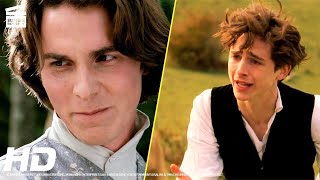 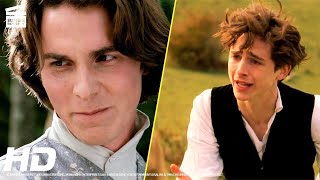 [Speaker Notes: Binge Society. (2021, November 23). Little women: Laurie proposes to Jo | Original vs. remake [Video] YouTube. https://www.youtube.com/watch?v=xms50vFYnG8]
El Crisol/The Crucible
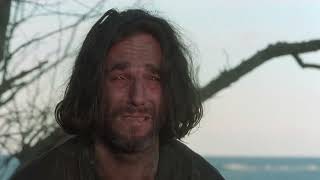 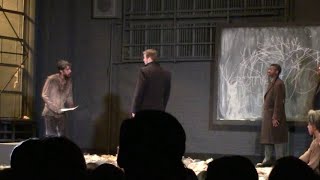 [Speaker Notes: Alexansher. (2022, October 3). “Because it is my name!” [Video]. YouTube. https://www.youtube.com/watch?v=SmneeIeh-TQ 

Barkly, K. (2021, November 12). Ben Whishaw - “Because it is my name!” (The crucible) [Video]. YouTube. https://www.youtube.com/watch?v=n7NYzjRdcYM&t=40s]
Romeo + Julieta
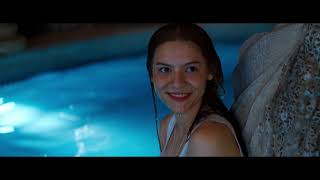 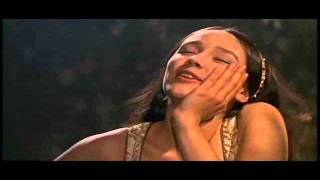 [Speaker Notes: MOV Clips. (2020, August 15). Romeo and Juliet(1996) - Pool romance [Video]. YouTube. https://www.youtube.com/watch?v=XitK-lUjyzc 

shakeoutloud. (2011, December 4). Balcony scene from Romeo & Juliet [Video]. YouTube. https://www.youtube.com/watch?v=S0qao2xINsE&t=103s]
En el Barrio/In the Heights
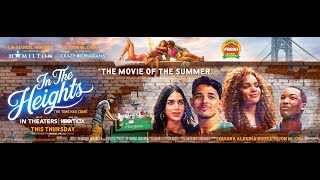 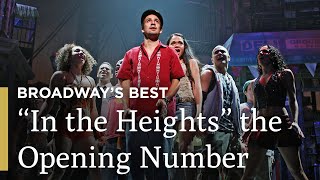 [Speaker Notes: Warner Bros. Pictures. (2021, June 6). In the heights - First 8 minutes [Video]. YouTube. https://www.youtube.com/watch?v=8HAR3QBuiiU&t=410s 

Great Performances | PBS. (2020, August 5). “In the heights” the opening number | Chasing Broadway dreams | Broadway’s best | Great Performances [Video]. YouTube. https://www.youtube.com/watch?v=RrIAUhmQsXM]
Matar un Ruiseñor/To Kill a Mockingbird
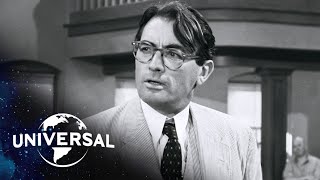 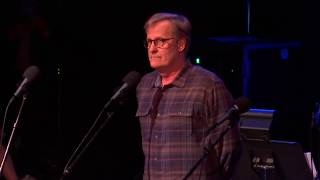 [Speaker Notes: Universal Pictures. (2020, January 22). To kill a mockingbird | Atticus Finch’s closing argument [Video]. YouTube. https://www.youtube.com/watch?v=tNxrnOC_WTs&t=19s 

Live from Here. (2019, April 21). Jeff Daniels performs a scene from ‘To kill a mockingbird’ | Live from here with Chris Thile [Video]. YouTube. https://www.youtube.com/watch?v=JjTlHvbZ4L8&t=55s]
Muerte de un Viajante/Death of a Salesman
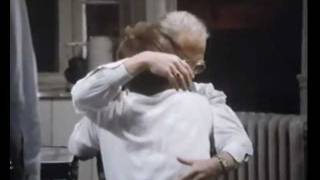 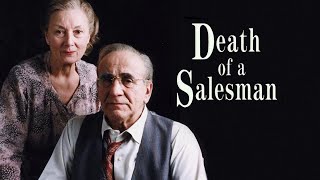 [Speaker Notes: Hayes, S. (2022, September 4). BBC - Death of a salesman - Warren Mitchell - by Arthur Miller - BBC Drama 1996 [Video]. YouTube. https://www.youtube.com/watch?v=6Jh1SWS1dHY&t=7314s 

Piazza, T. (2011, July 13). Death of a Salesman Hoffman [Video]. YouTube. https://www.youtube.com/watch?v=a1lazBK1Pec]